The Research Question
What is the diagnostic accuracy of the Alivecor Kardia 1-lead ECG device for: 

Atrial fibrillation (AF)
Any rhythm abnormality 
AF, premature beats, etc.
Any conduction abnormality 
AV block, bundle branch block

…among consecutive primary care patients?
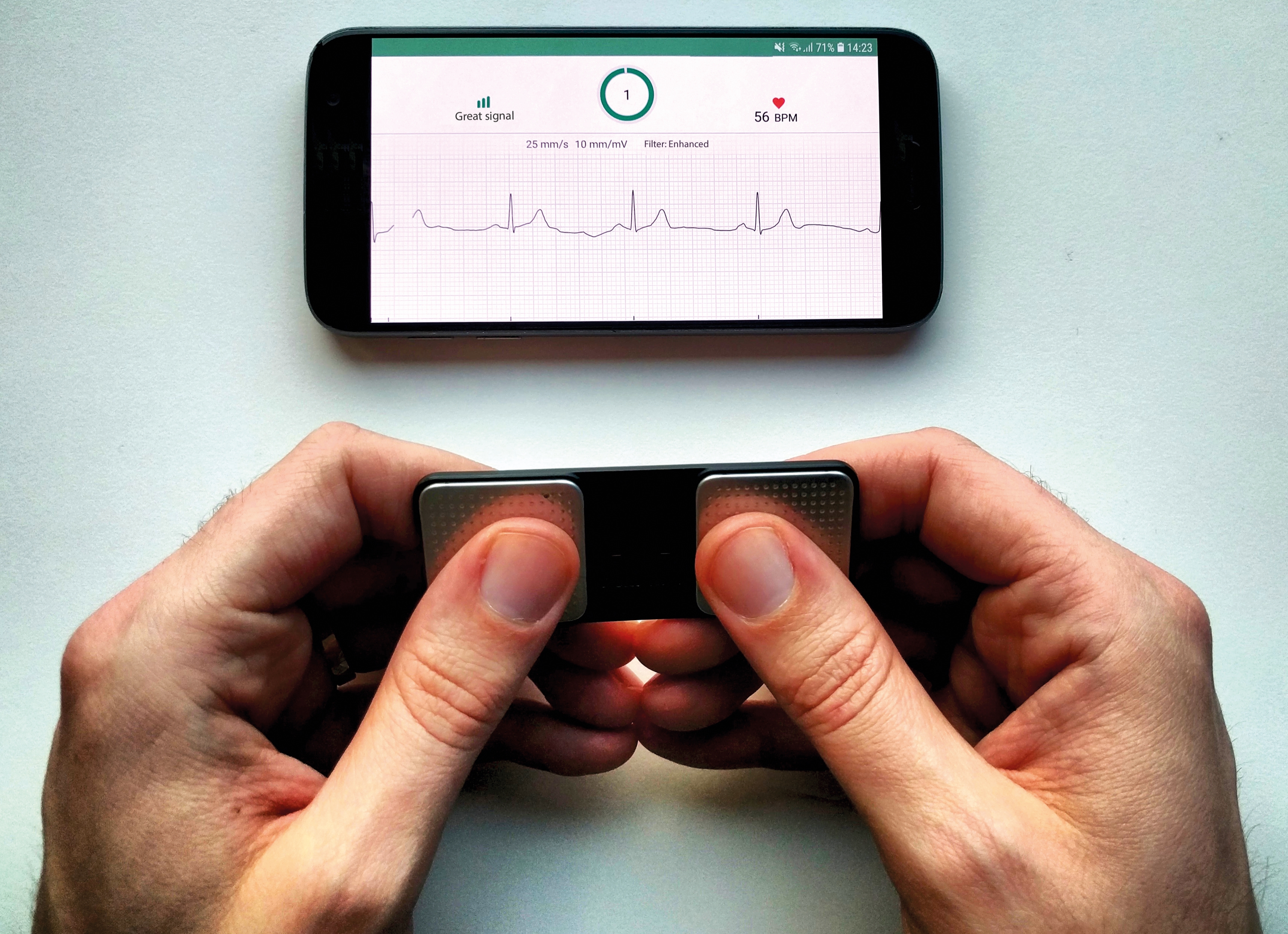 Research Design and Method
23
AF
Routine care 
12-lead ECG
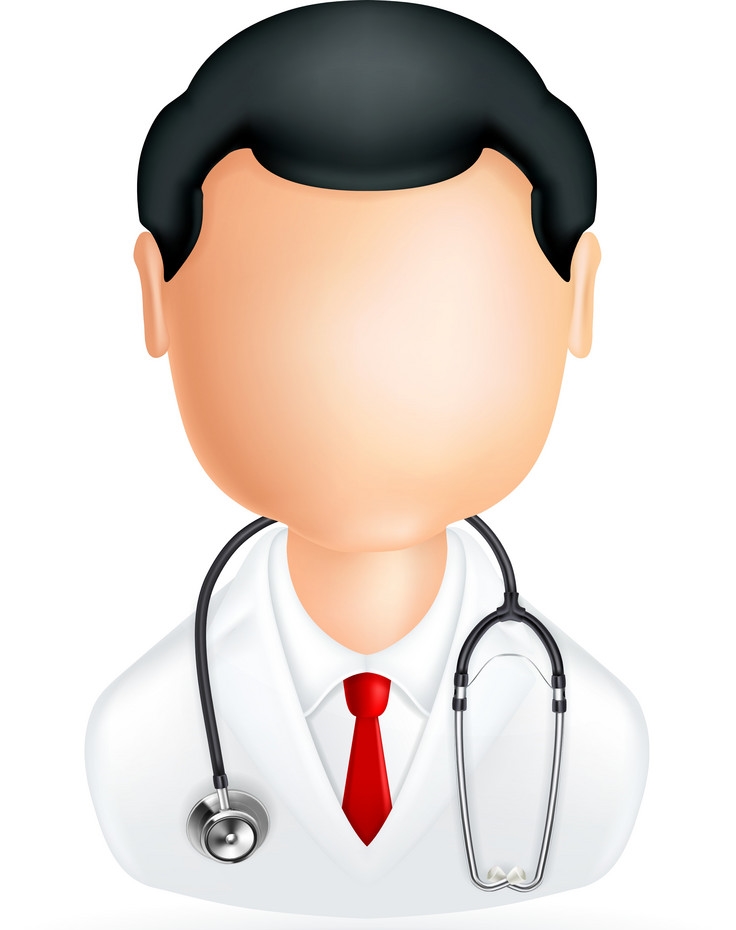 44
Any rhythm abnormality
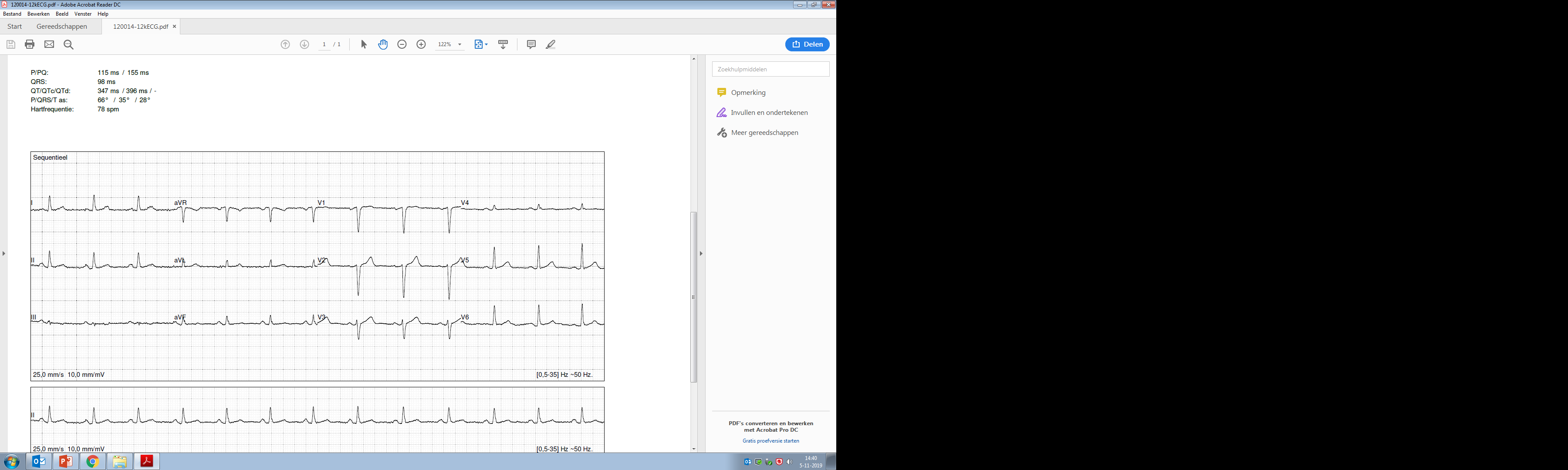 Cardiologist
n = 214 

consecutive patients

ECG 
as indicates by local GP
28
Any conduction abnormality
Reference standard
10 sec
Index tests
?
AF
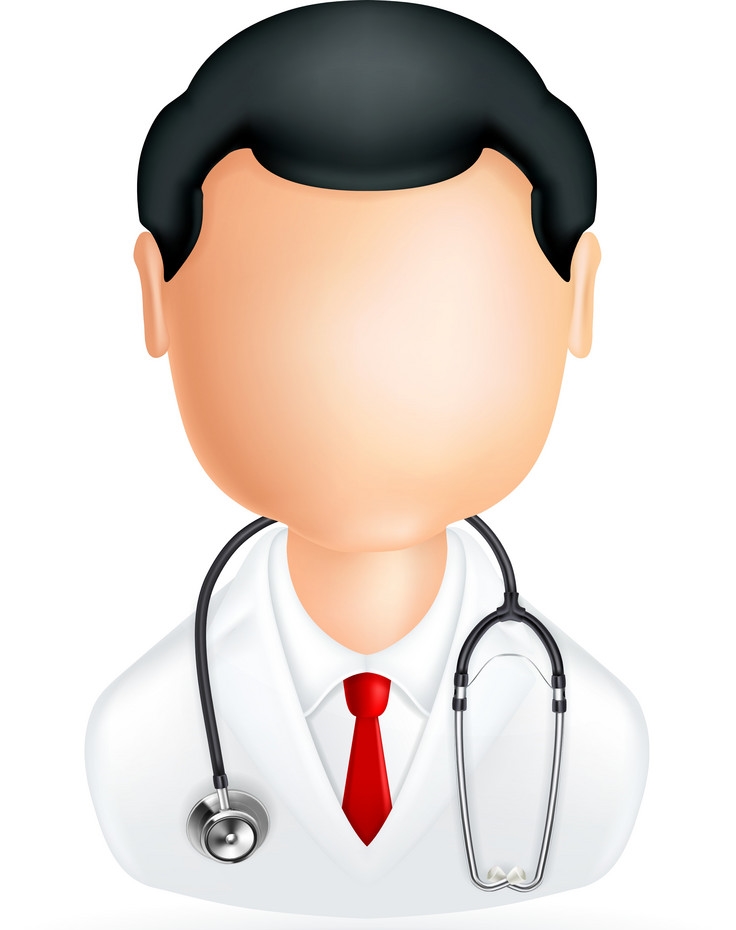 Alivecor 1-lead ECG
A
?
Any rhythm abnormality
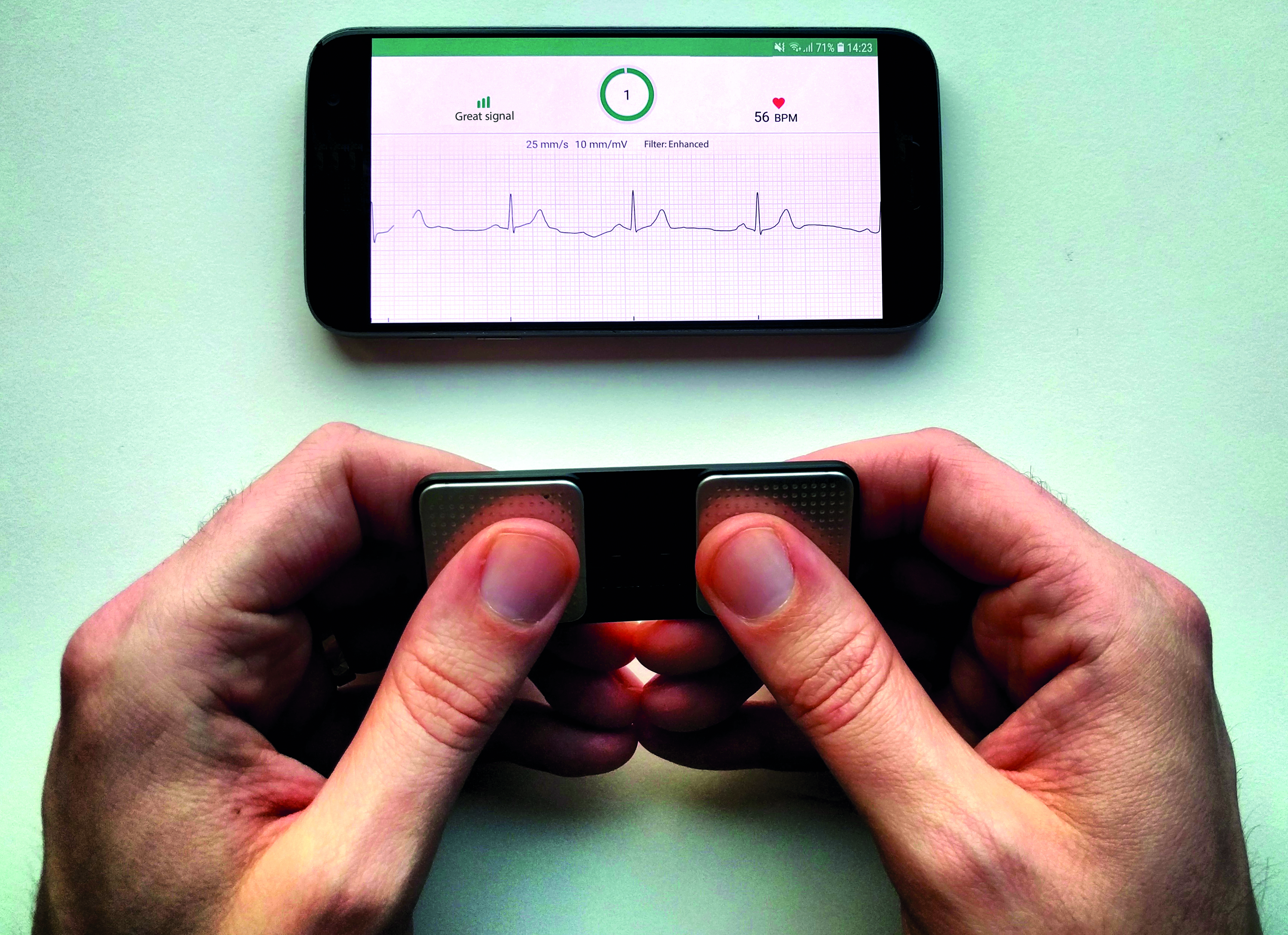 Cardiologist
?
Any conduction abnormality
30 sec
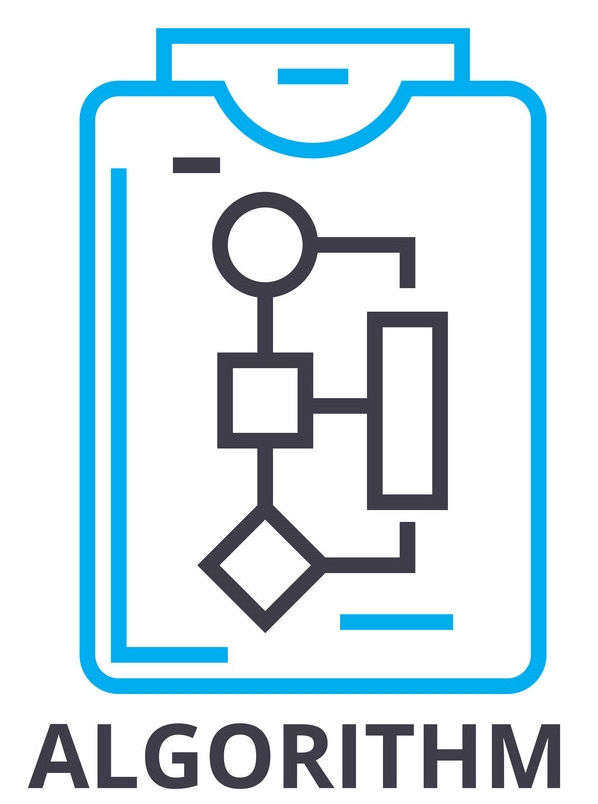 B
?
AF
What the Research Found
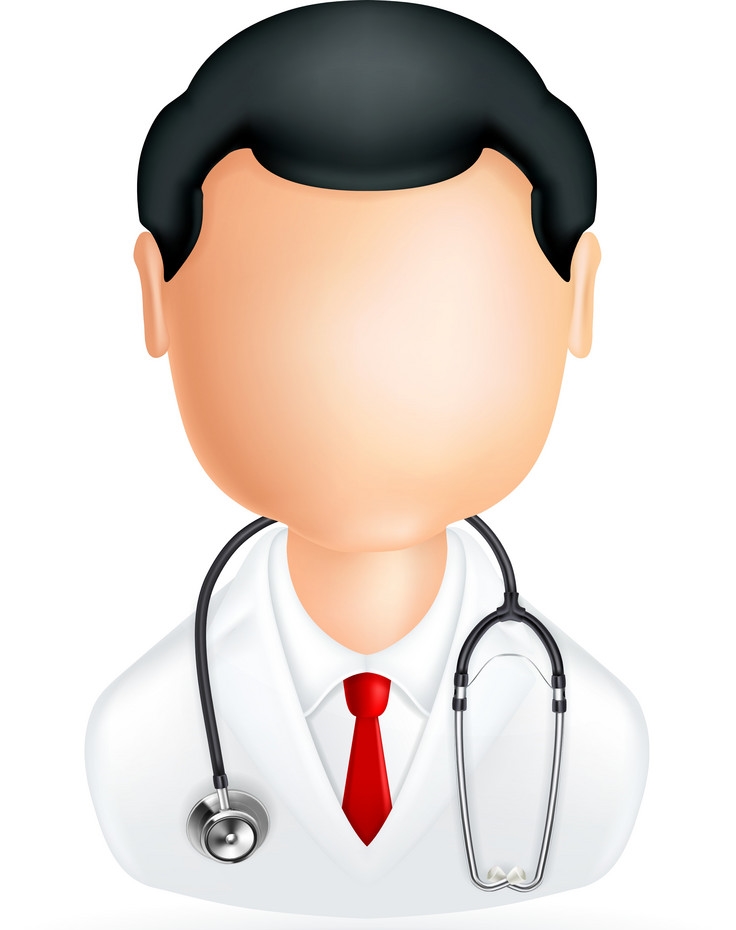 Excellent!    	sens 100%, spec 100% 


Good		sens 87%, spec 98%


Sufficient	sens 91%, spec 94%



Insufficient	sens 46%, spec 100%
AF
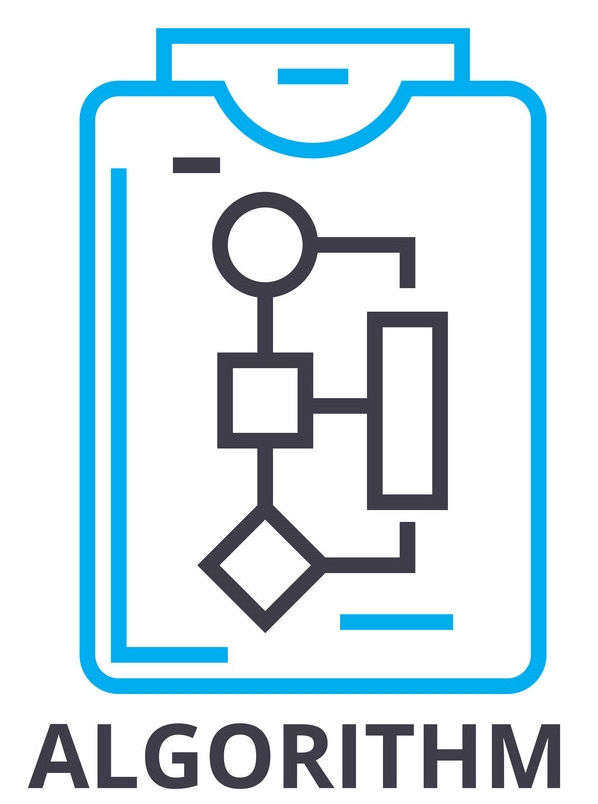 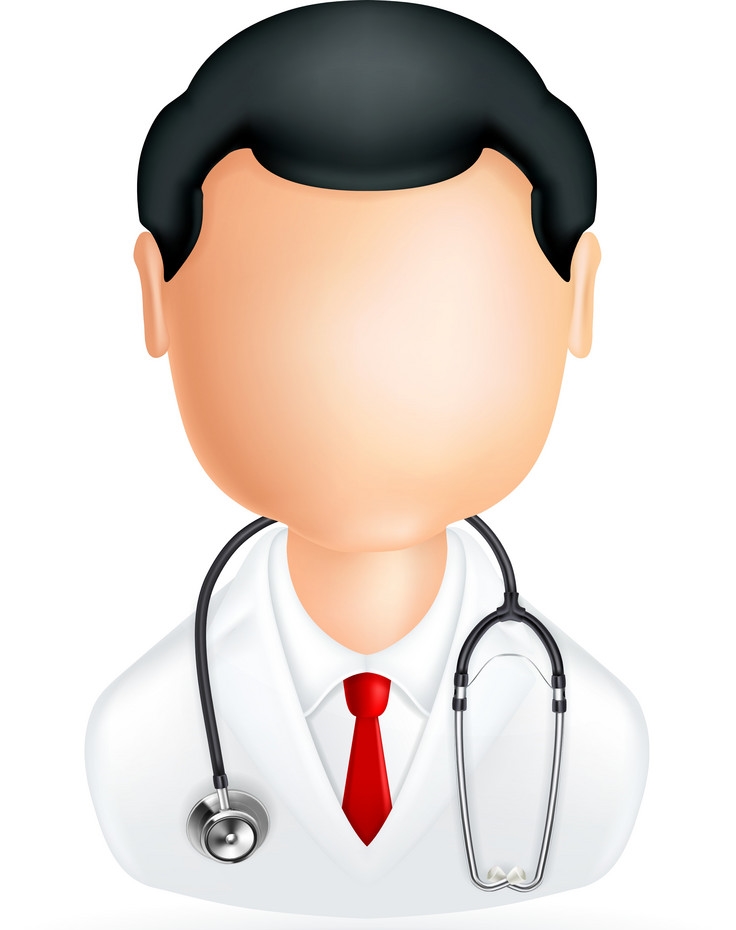 Any rhythm abnormality
Any conduction abnormality
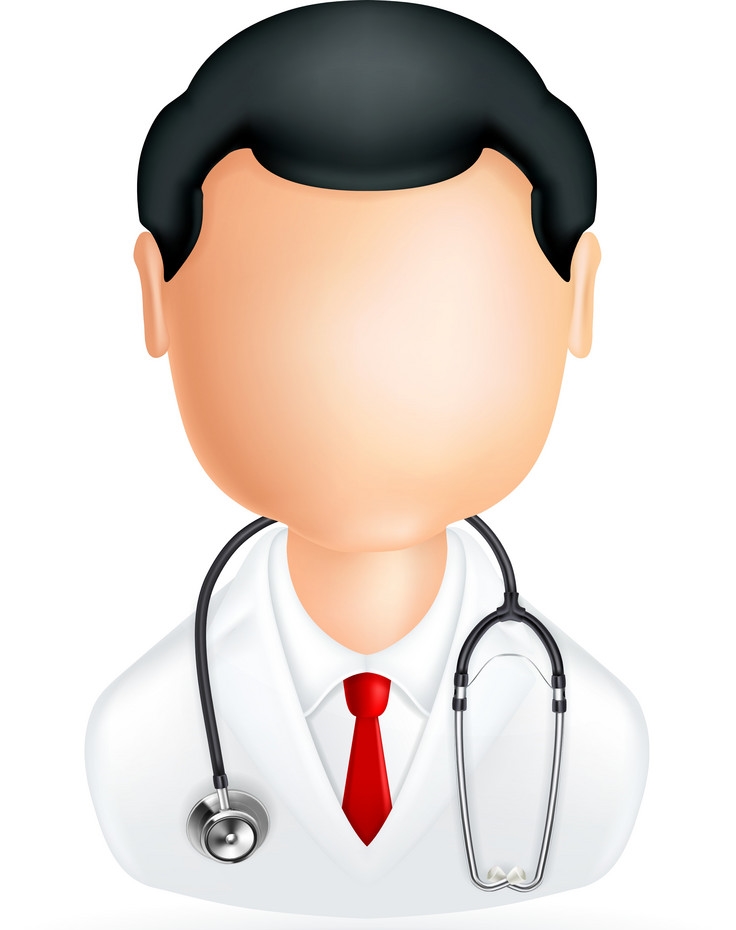 What this means for Clinical Practice
Kardia Alivecor can be used to detect and rule out AF in primary care when visually assessed by experienced ECG interpreters (here: cardiologists)

In-built algorithm also has high accuracy for AF, though not perfect

Other rhythm abnormalities (mainly PACs/PVCs) can also be detected with sufficient accuracy

Kardia cannot rule out conduction abnormalities in primary care patients